pencil case
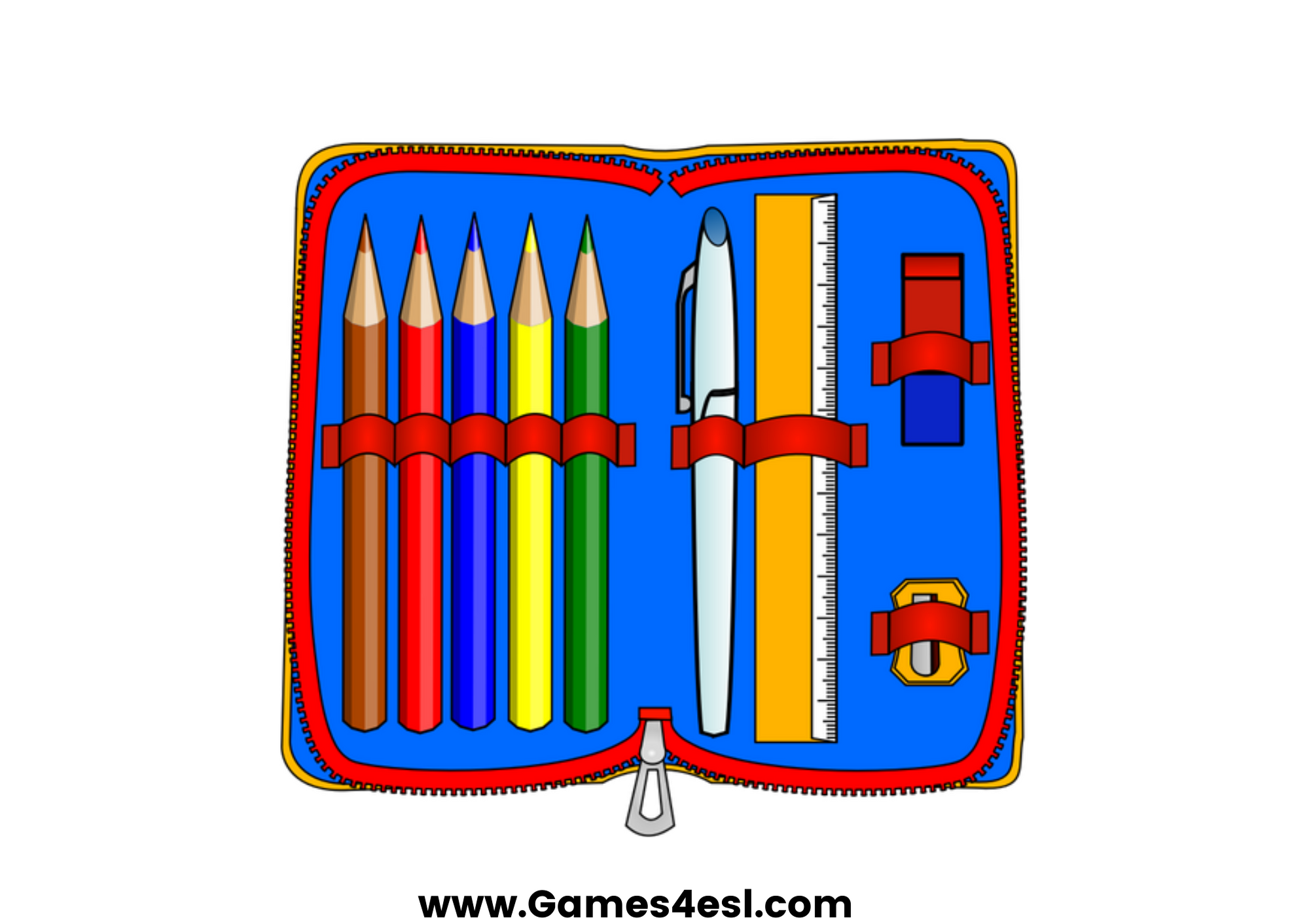 SHOW
book
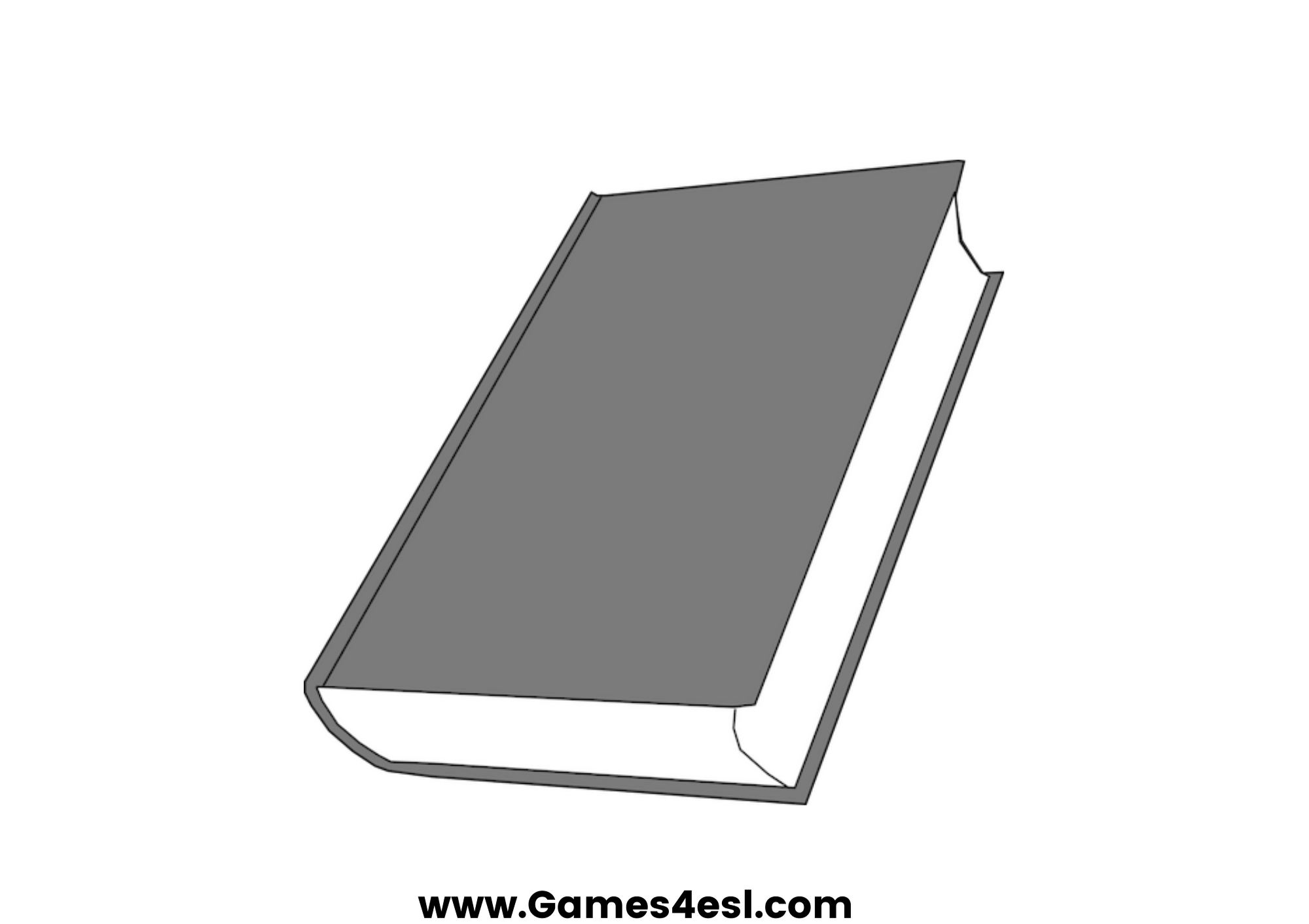 SHOW
glue
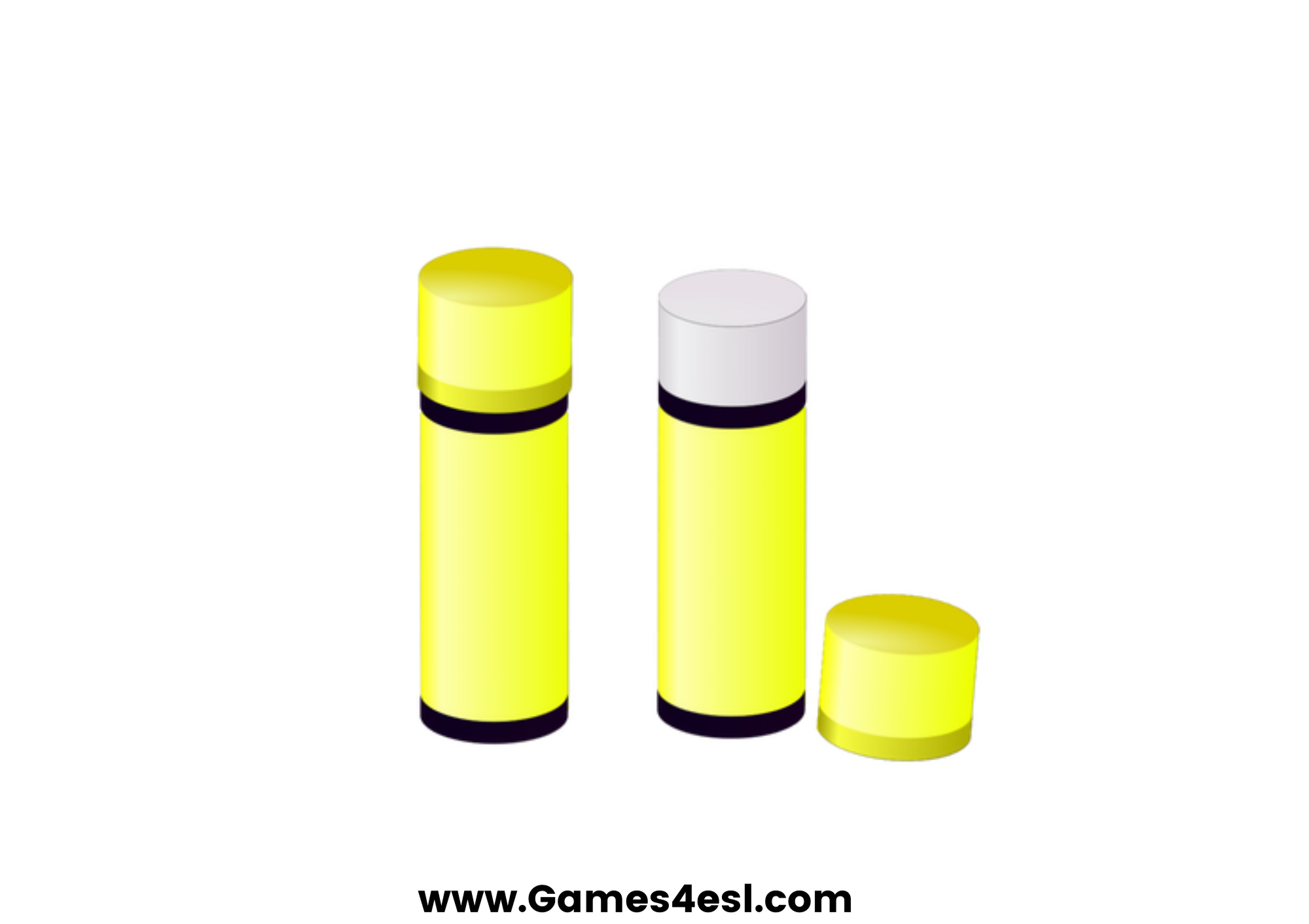 SHOW
pencil
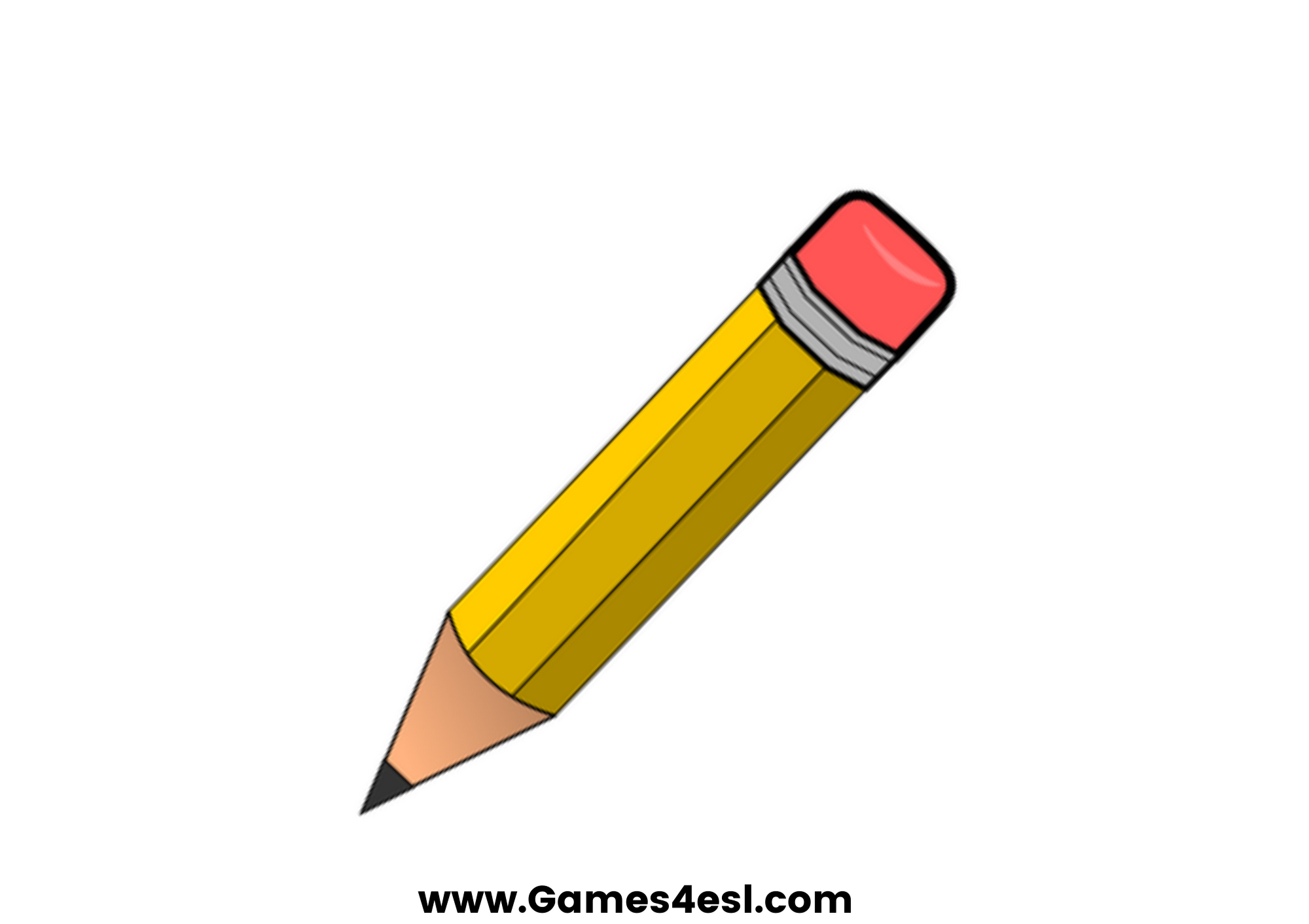 SHOW
desk
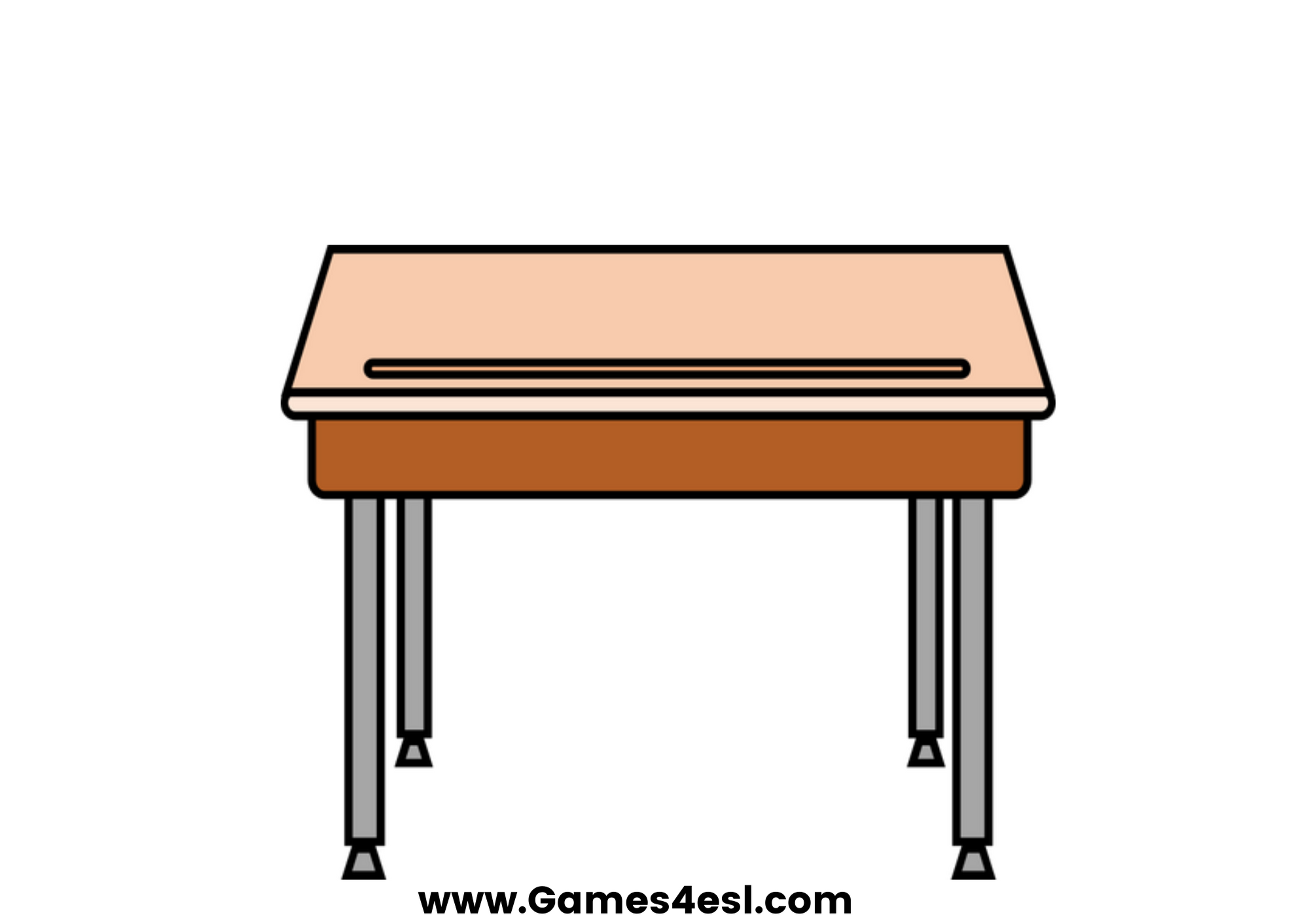 SHOW
scissors
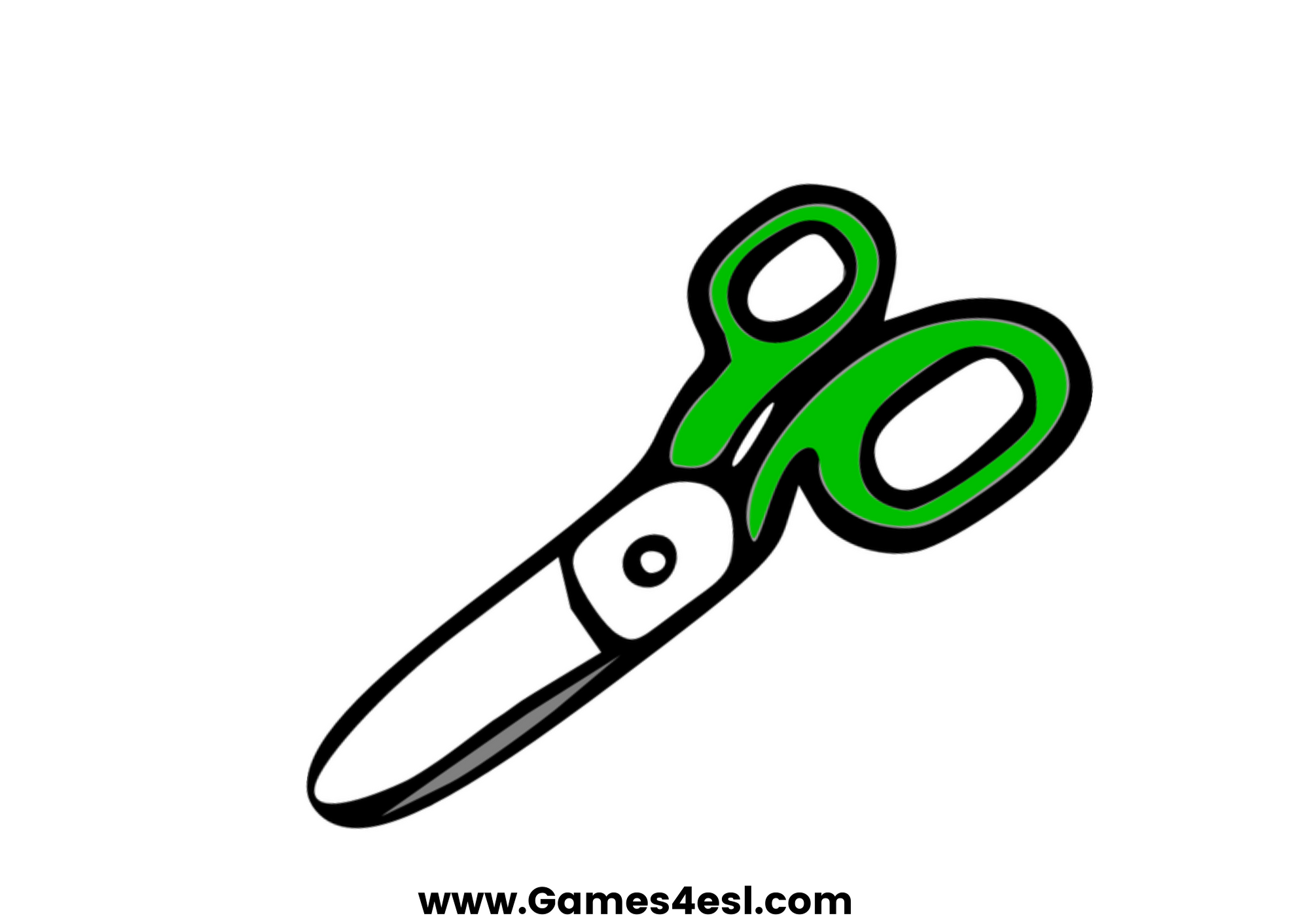 SHOW
board
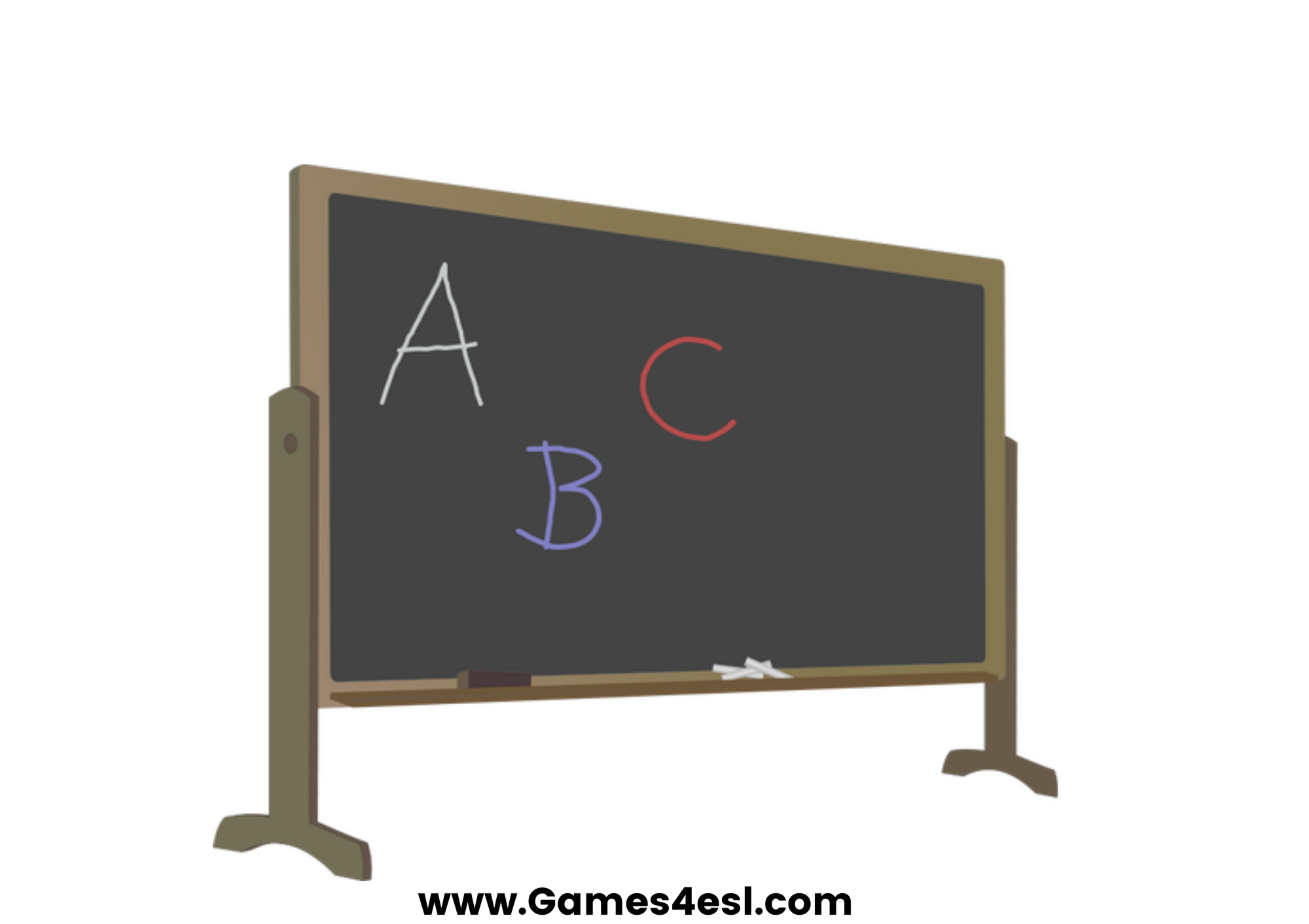 SHOW
chair
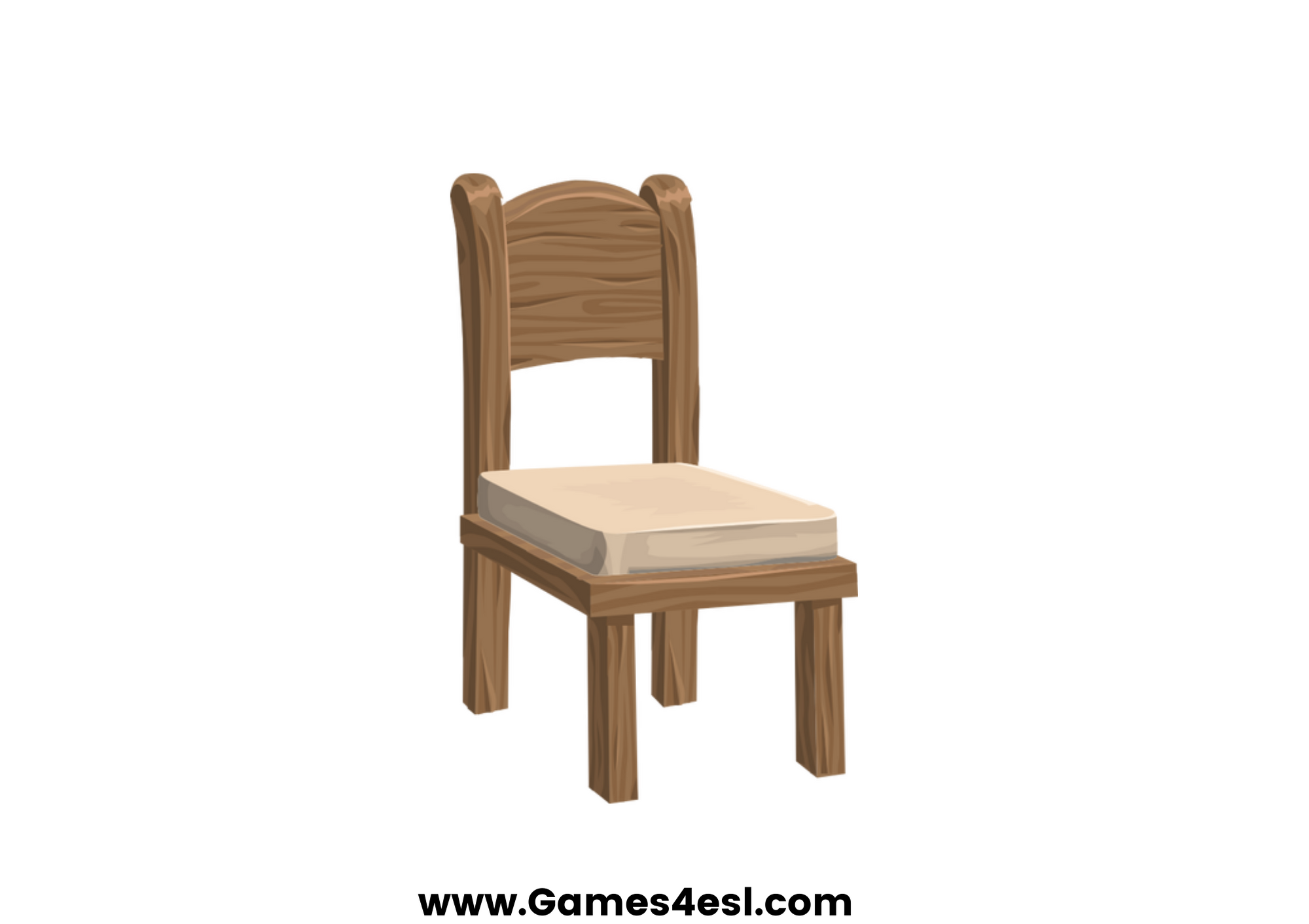 SHOW